KINDERGARTEN - SECOND GRADE  |  HAVING A POSITIVE ATTITUDE
MY FAVOURITE THINGS
© 2022 OVERCOMING OBSTACLES
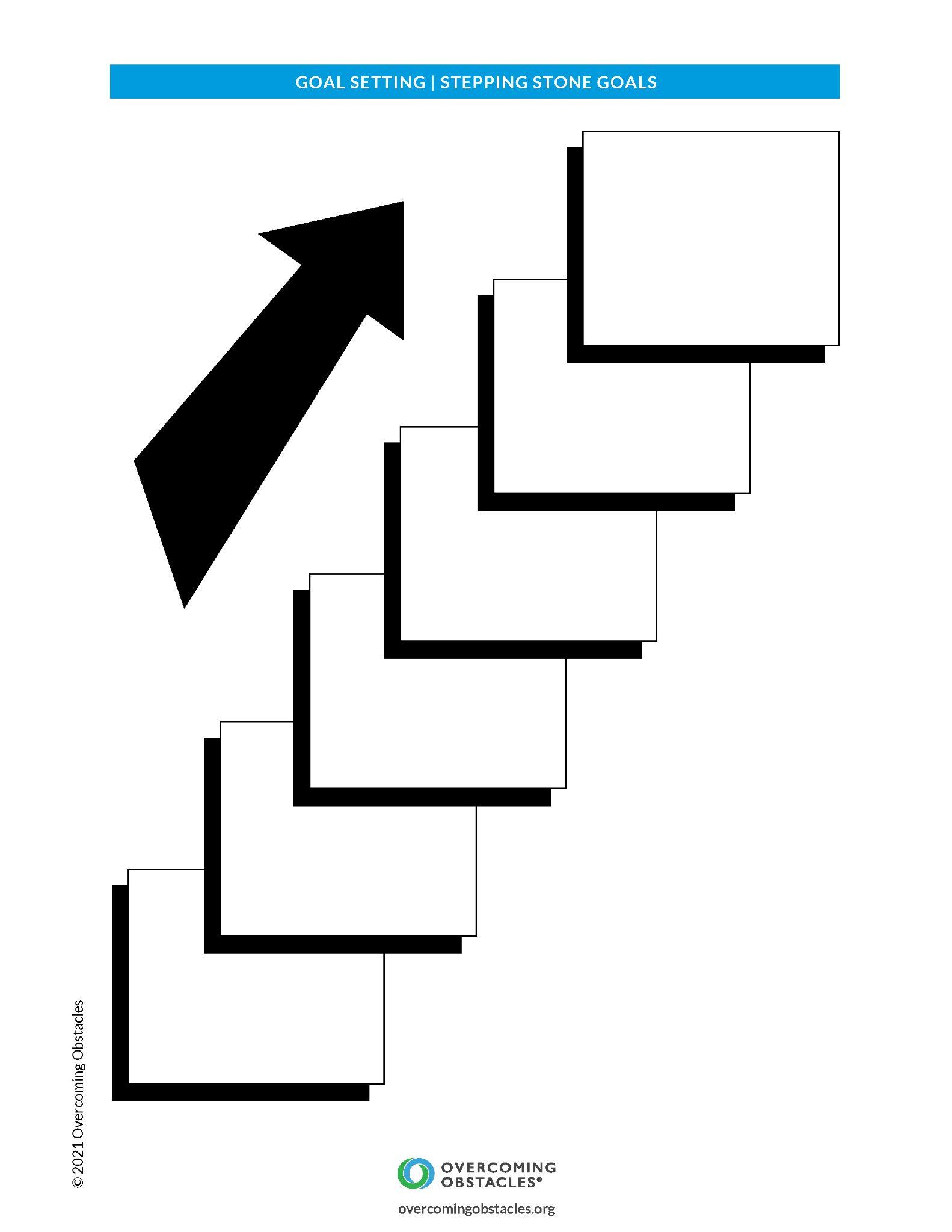